Педагогический проект :

«РАЗВИТИЕ ТВОРЧЕСКИХ СПОСОБНОСТЕЙ ДОШКОЛЬНИКОВ СРЕДСТВАМИ 
НЕТРАДИЦИОННОГО РИСОВАНИЯ»
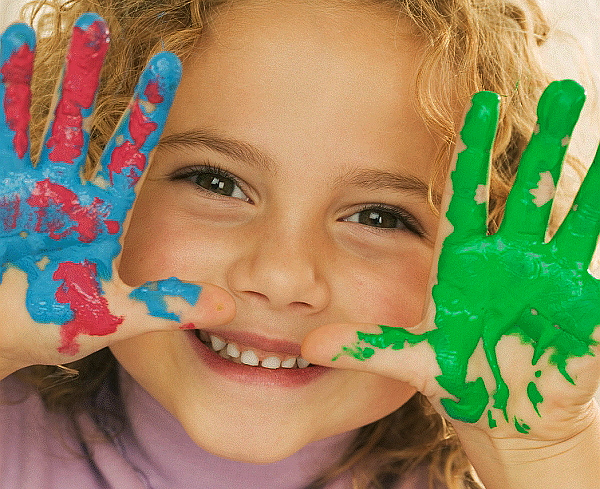 Выполнил: Пишко Евгения Павловна
Воспитатель МДОУ «Центр развития ребенка» № 36 «Улыбка»
Объект: Творческое развитие детей.

Предмет: Приёмы техник нетрадиционного рисования.

Гипотеза: Творческое развитие детей будет успешным, если к предметной деятельности будем применять приёмы нетрадиционного рисования.
Цель: Разработать программу по нетрадиционному рисованию для творческого развития детей.
	
Задачи: 
	1. Изучить теоретические основы творческого развития детей дошкольного возраста.
	2. Изучить приемы нетрадиционного рисования.
	3. Разработать программу нетрадиционного рисования.
	4. Реализовать программу нетрадиционного рисования на базе МБДОУ № 36 «Улыбка» в старшей группе № 10 «Звёздочки»
«Детский рисунок, процесс рисования это частица духовной жизни ребенка. Дети не просто переносят на бумагу что-то из окружающего мира, а живут в этом мире, входят в него, как творцы красоты, наслаждаются этой красотой».В.Л. Сухомлинский.
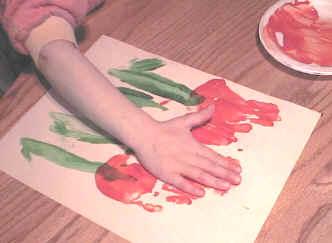 Наш сад работает по программе “Радуга”, задача которой является развитие творческих способностей по средствам изобразительной деятельности.
Проект является долгосрочным  
( Сентябрь- Май )

Исследовательская работа была проведена на базе МБДОУ № 36 «Улыбка»         
г. Саянска старшей группы № 10 «Звёздочки»

В данном проекте участвовало 15 человек.
Объектом исследования: выступают дети старшего дошкольного возраста, их художественно-творческая деятельность в виде рисования.

Предмет исследования: рисование нетрадиционными методами как фактор развития художественно - творческих способностей.
Гипотеза: Занятия по рисованию в нетрадиционной технике способствуют развитию  художественно-творческих способностей детей старшего дошкольного возраста.
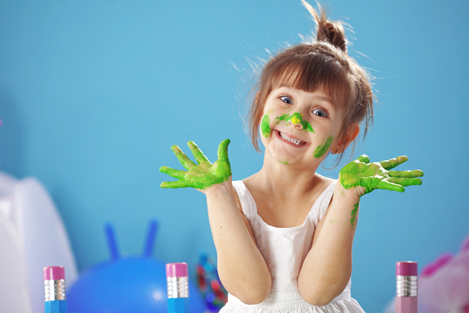 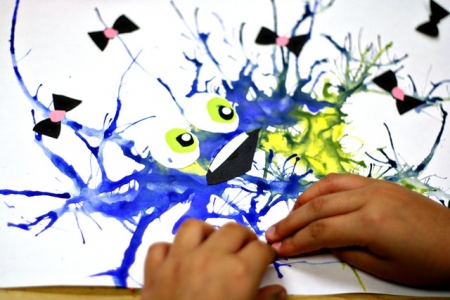 Цель проекта - изучение развития художественно-творческих способностей в процессе рисования нетрадиционными техниками у детей 5-6 лет.
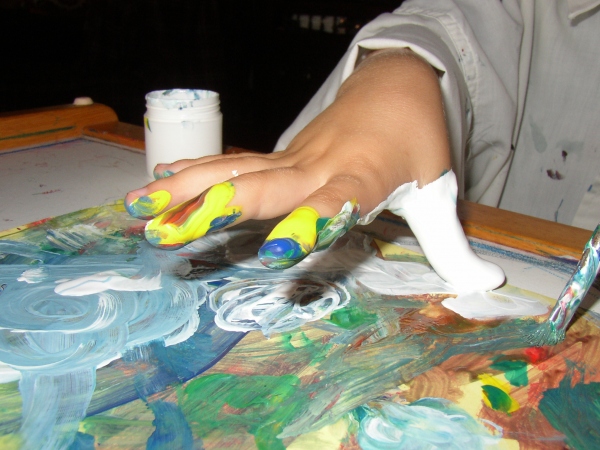 Задачи:
	1. Проведение анализа литературы по проблеме изучения диагностики художественных способностей детей в старшем дошкольном возрасте;
	2. Проведение исследовательской работы по выявлению художественных способностей детей в нетрадиционной технике рисования;
	3. Разработка путей развития творческих способностей в области рисования нетрадиционными техниками.
Актуальность проекта в том, что изобразительная продуктивная деятельность с использованием нетрадиционных изобразительных технологий является наиболее благоприятной для творческого развития способностей детей, т.к. в ней особенно проявляются разные стороны развития ребенка.
Разнообразные подходы к организации занятия, вызывают у детей желание рисовать
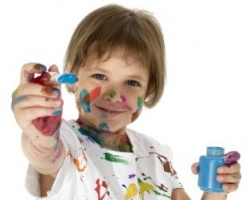 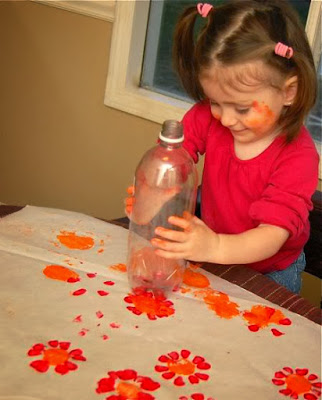 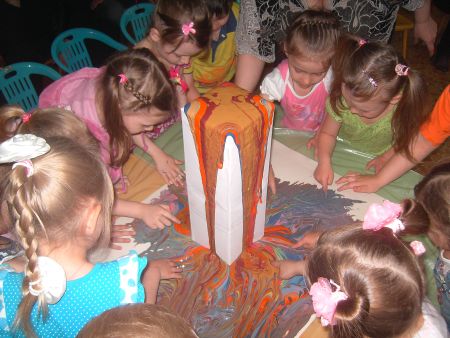 Виды и техники нетрадиционного рисования

тычок жёсткой полусухой кистью
рисование ладошками
оттиск пробкой
оттиск смятой бумагой
оттиск поролоном
оттиск пенопластом
рисование пальчиками
рисование ватными палочками
рисование зубной щёткой
« РИСУНОК СВОИМИ РУКАМИ »
Нету кисточки пропала,Только я грустить не стала,Обмакну я пальчик в краску,Нарисую пальцем сказку.	
	Если вам захотелось порисовать, а кисточки нет не беда. Рисовать можно пальцами и ладошками. Один палец обмакнём в красную краску, другой в синюю, третий в жёлтую Чем не палитра! Рисуя пальцем, как кисточкой, можно создавать целые картины.  Такой способ создания рисунка называется пальцеграфией .
	 Её автор немецкий художник Гюнтер Юрген.
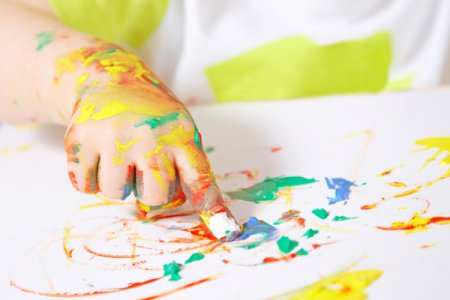 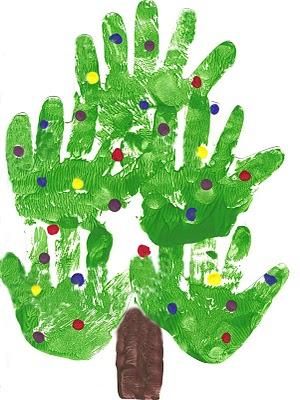 Рисование ладошкой
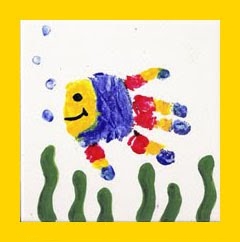 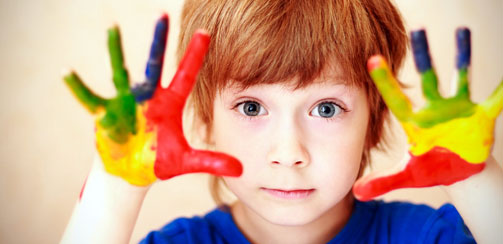 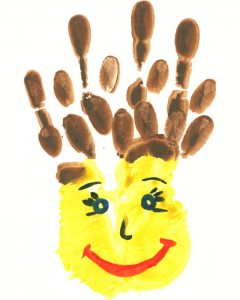 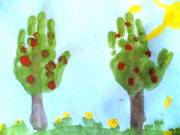 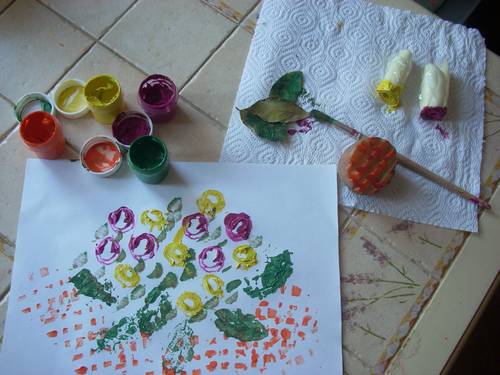 Оттиск пробкой
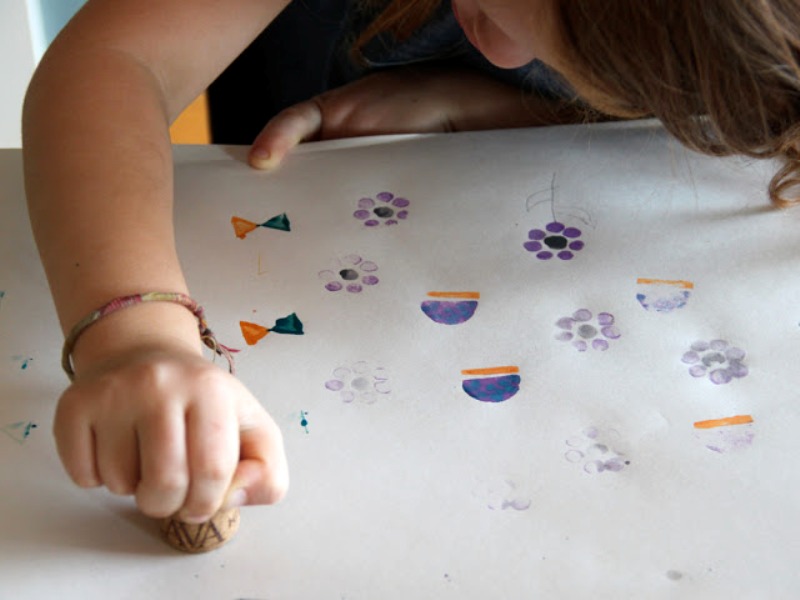 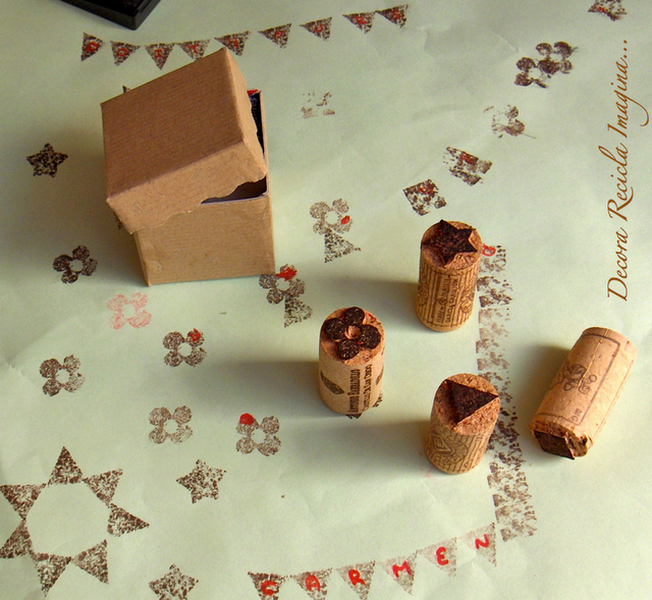 « НИТКОГРАФИЯ »Нитку волшебную в руки возьми,В краску её хорошо обмакни.Листок белоснежный сложив пополам, ниточку эту протягивай сам.Раскрыв, ты увидишь листок непростой,Рисунок его украшает чудной.
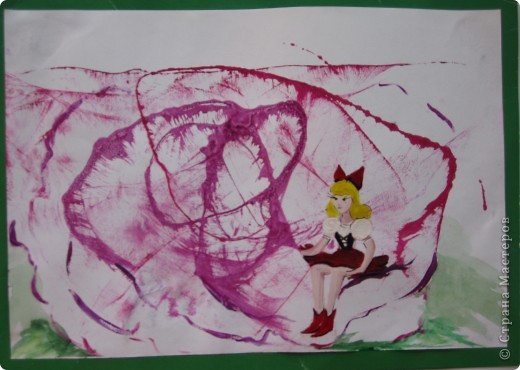 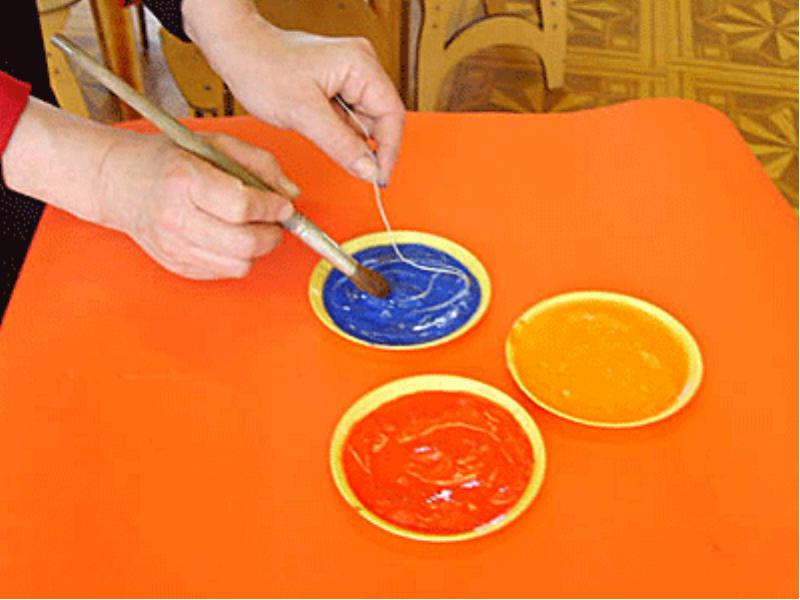 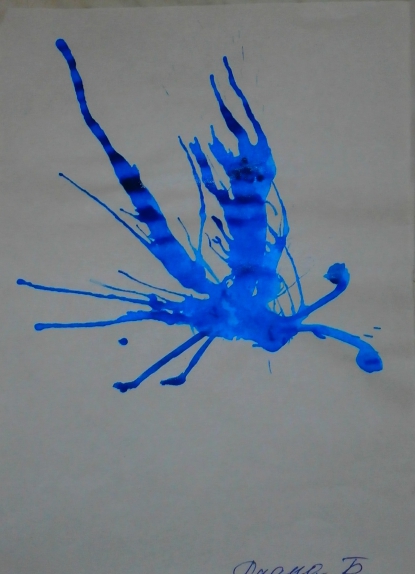 « ИГРЫ С КЛЯКСОЙ »На альбом упала краска,На листе осталась клякса.Пририсую ей глаза,Пусть летает стрекоза.

Кляксография - это разновидность графической техники, основанная на преобразовании пятен-клякс в нужные реальные или фантастические образы.
Кляксография с трубочкой
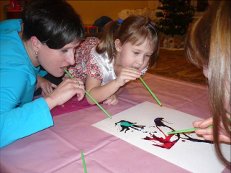 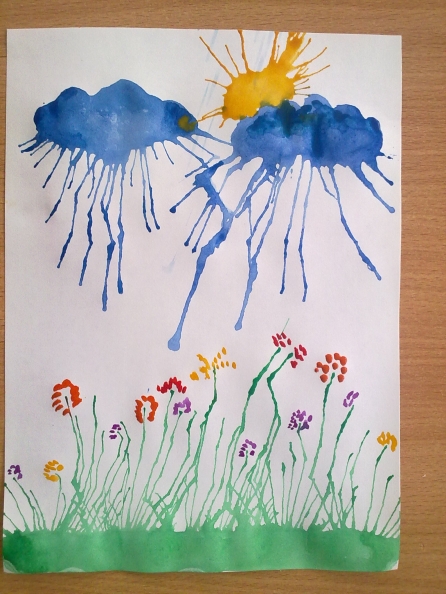 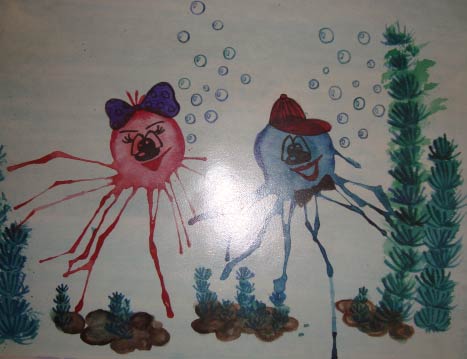 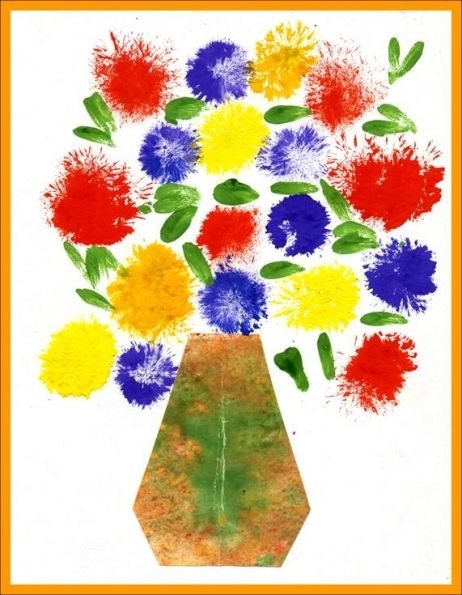 « МОНОТИПИЯ »Монотипия такая, Рисовать нам помогает,Нарисую полстранички,А сложу, как две сестрички.

	
	Особый вид техники печатания, при которой краска наносится на лист бумаги. Потом этот же лист прикладывается к той поверхности, на которую наносится отпечаток. В зависимости от его размера, от направления смешивания цвета получаются различные изображения, изменяется рисунок.
« РИСОВАНИЕ ЩЁТКАМИ, НАБРЫЗГОМ »Посмотрите, что такое?Из-под щётки брызжет море.Лебедь по морю плывётИ лебёдушку зовёт
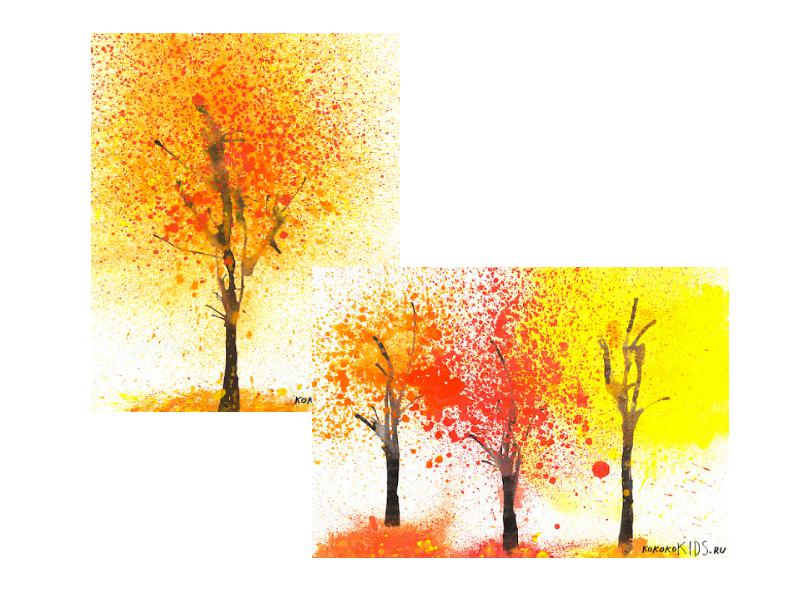 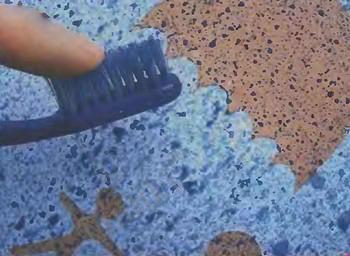 Тычок жесткой полусухой кистью
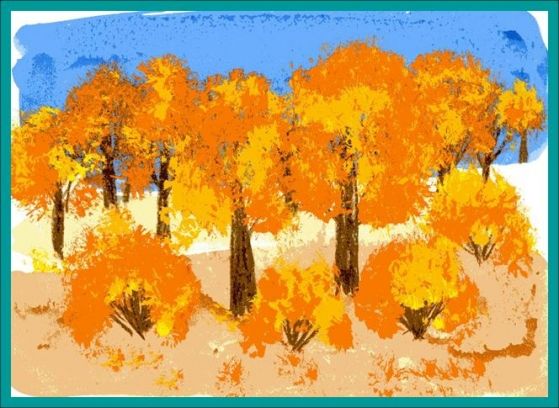 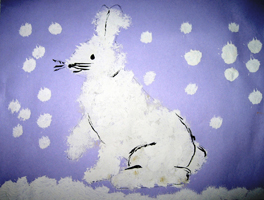 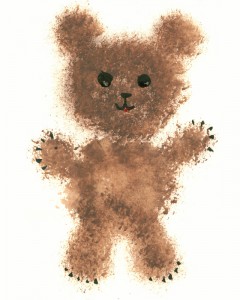 По диагностике Г.А. Урунтаевой (Приложение 1)  был определён уровень развития творческих способностей на начало и конец учебной деятельности (Сентябрь - Май)
Уровень изобразительной деятельности на начало учебного года.
Уровень изобразительной деятельности на конец учебного года
Сентябрь
Май
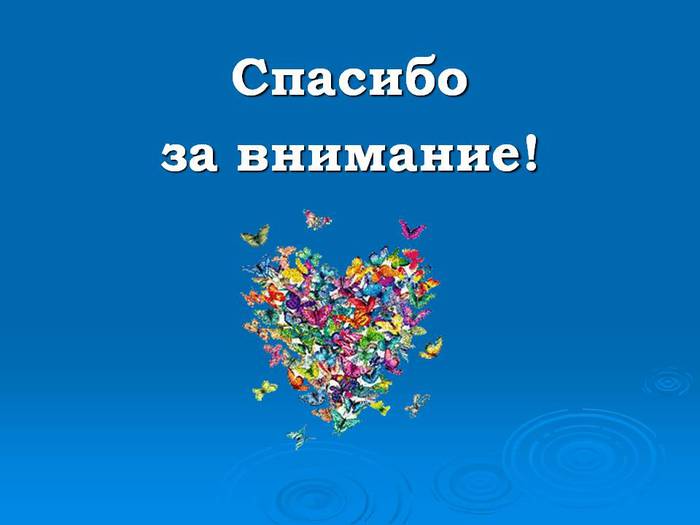